A nyelvi megformálás lehetőségei az egyszerű mondatban II.VIII.osztály(folytatás)Prof. Csiki NoémiȘcoala Gimnazială ,,Kiss Gergely” Păsăreni
Egy fiatal nő bemutat egy öltönyös, kék inges férfit egy szemüveges, öltönyös férfinak.
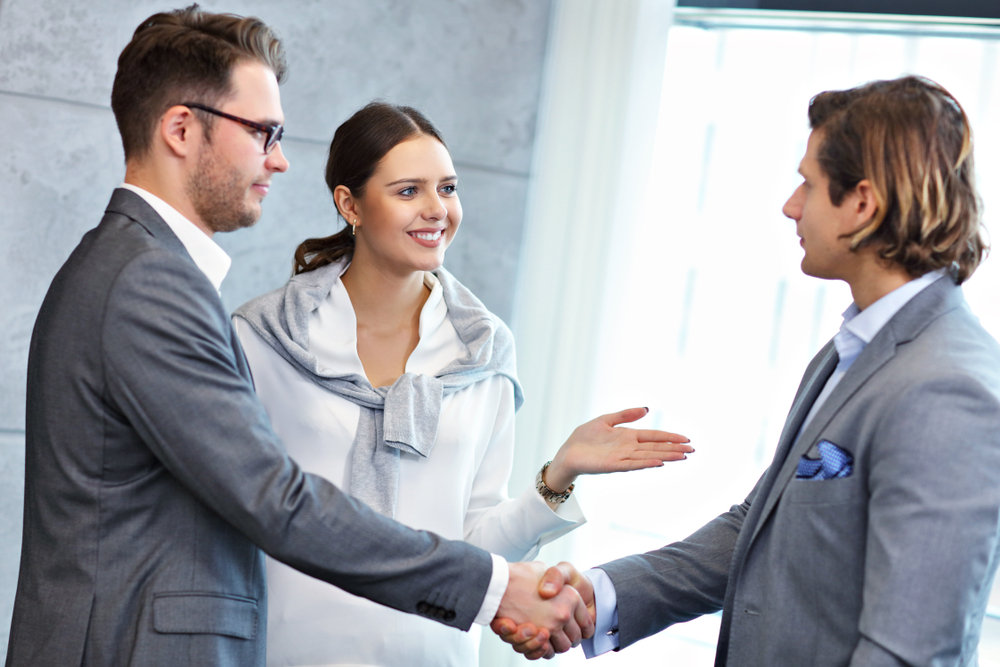 Most a kiscsaj bemutatja az új csávót az egyik céges főmuftinak az előtérben.
Rita bemutatja a férjét a főnökének a céges buli előtt.
Egy fiatal nő bemutat egy öltönyös, kék inges férfit  egy szemüveges, öltönyös férfinak.
Most a kiscsaj bemutatja az új csávót   az egyik céges főmuftinak  az előtérben.
Rita bemutatja a férjét a főnökének a céges buli előtt.
Főnévi szerkezetek:
1. egyelemű tulajdonnév: Rita
2. leírások:
a. névelő + főnév: a kiscsaj, az előtér
b. névelő + egy módosító + főnév: egy fiatal nő, az új csávó, a céges buli
    névelő + több módosító + főnév: egy öltönyös, kék inges férfi
                                                             egy szemüveges, öltönyös férfi 
	      		                      az egyik céges főmufti
Rita bemutatja a férjét  a főnökének a céges buli előtt.
valaki valamije
valakinek a valamije
birtokos szerkezetek
Rita bemutatja a Rita férjét a Rita főnökének a céges buli előtt.
Rita bemutatja az ő férjét az ő főnökének a céges buli előtt.
egy öltönyös, kék inges férfit  egy szemüveges, öltönyös férfinak.
Egy fiatal nő
bemutat
(A kék inges ismerős nekem valahonnan.)
az új csávót  az egyik céges főmuftinak az előtérben.
Most a kiscsaj
bemutatja
a férjét  a főnökének a céges buli előtt.
bemutatja
Rita
Milyen előzetes ismeretekkel rendelkezünk a megnevezett szereplőről?
Mit feltételezünk a beszédtársunk tudásáról?
tárgyi mondatrészként következménye van az ige alakjára
határozott vagy határozatlan leírás egy szereplő vagy körülmény megnevezésére
Feladat
Egészítsd ki minél több különböző folytatással a párbeszéd utolsó mondatának mindkét változatát!
	A: – Nem ismerek itt senkit. Megtennéd, hogy bemutatsz nekem néhány embert?
	B: – Persze. Várj, egy pillanatot, utána bemutatok neked …
	B: – Persze. Várj, egy pillanatot, utána bemutatom neked …
Egy lehetséges megoldás:
A: – Nem ismerek itt senkit. Megtennéd, hogy bemutatsz nekem néhány embert?
B: – Persze. Várj, egy pillanatot, utána bemutatok neked valakiket / egy pár kollegát. Stb. 
B: – Persze. Várj, egy pillanatot, utána bemutatom neked Gábort / a leendő munkatársaidat. Stb.
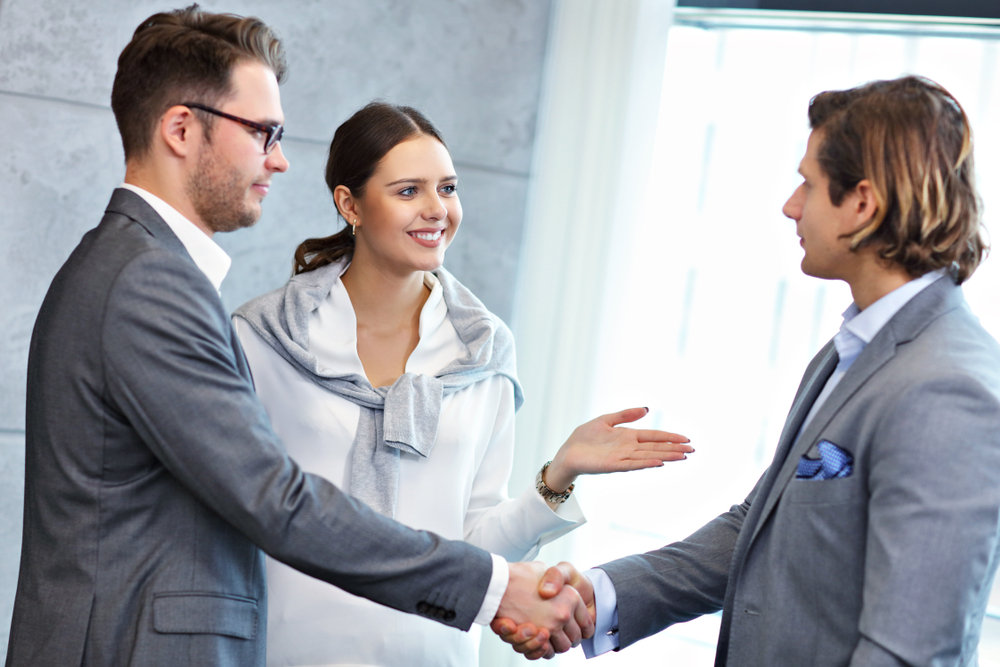 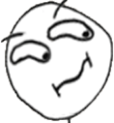 Ezen a képen épp bemutatom az új fiút Gábornak.
magyar minta

bemutatom
bemutatod
stb.
angol minta

én bemutat (I introduce)
te bemutat (you introduce)
stb.
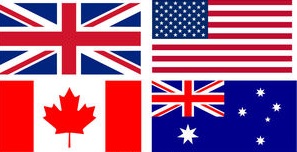 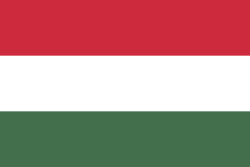 A személyes névmási alany kimondásának gyakori oka a nyomatékosítás vagy a szembeállítás.
Például: Én mutatom be az új fiút, nem Csilla.
              Én bemutatom az új fiút, te meg elviszed vacsorázni.
Feladat
Egészítsd ki az alábbi néhány mondatot az igék és főnévi csoportok lehetséges végződésével (ami lehet a végződés hiánya is)! Melyik esetekben lehetséges több megoldás is? Miért?
Szia. Örül__, hogy végre találkoz__. Ritá__ hív__. Tud__, hogy a kettes irodában dolgoz__ , de jobb lesz, ha még egy kicsit mesél__. Ismer__ már a nagy főnök__? Bemutat__.
Hogyan lesz értelme a mondatnak?
2.   Mi illik a kontextusba?
Szia. Örülök, hogy végre találkozunk. Ritának hívnak.
Tudom, hogy a kettes irodában dolgozol, de jobb lesz, ha még egy kicsit mesélsz.
Tudod, hogy a kettes irodában dolgozom, de jobb lesz, ha még egy kicsit mesélek.
Ismer már a nagy főnök? Bemutatlak.
Ismered már a nagy főnököt? Bemutatom.
GÁBOR
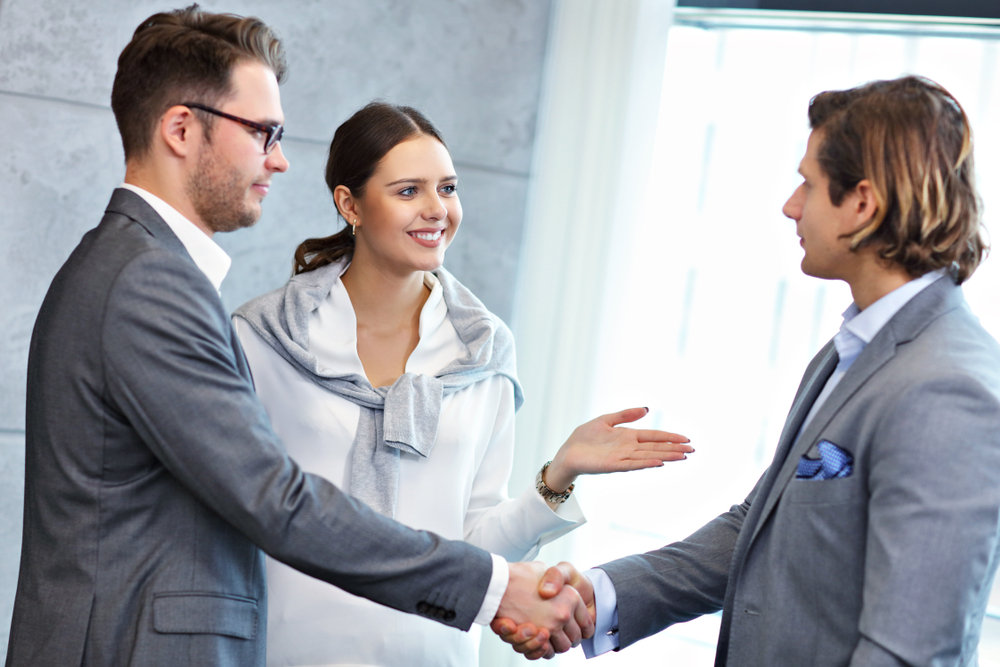 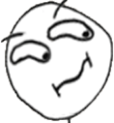 A FŐNÖK / A SZEMÜVEGES
Ezen a képen épp bemutatom az új fiút Gábornak.
Gábor = a főnök
Gábor a főnök.
- azonosítja a képen látható egyik szereplőt a pozícióval, amit betölt
Gábor = a szemüveges
Gábor a szemüveges.
Gábor a szemüveges.
névszói állítmányú mondatok
Gábor szemüveges.
Gábor szemüveget visel.
igei állítmányú mondat
Feladat
Írj az előzőekben látott mondattípusok mindegyikére egy-egy példát a másik két szereplő valamelyikével!
Gábor a szemüveges.  			_______________________________________
Gábor szemüveges. 			_______________________________________
Gábor szemüveget visel.		_______________________________________
Egy lehetséges megoldás:
	Az új fiú a hosszú hajú.
	Az új fiú hosszú hajú.
	Az új fiúnak hosszú haja van.
- birtoklásmondat: valakinek/valaminek VAN valakije/valamije
Pl. Gábornak van egy márkás zakója.
a szemüveges.
Gábor
Ez a márkás zakó a Gáboré.
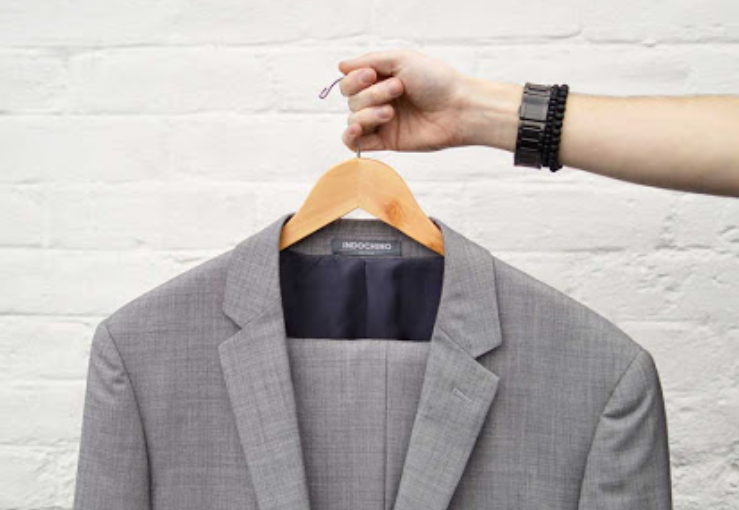 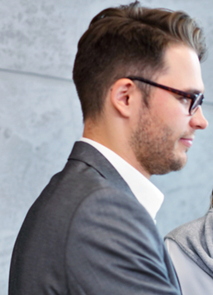 tulajdonítás
azonosítás
Gábor
a szemüveges.
Ez a márkás zakó a Gáboré.
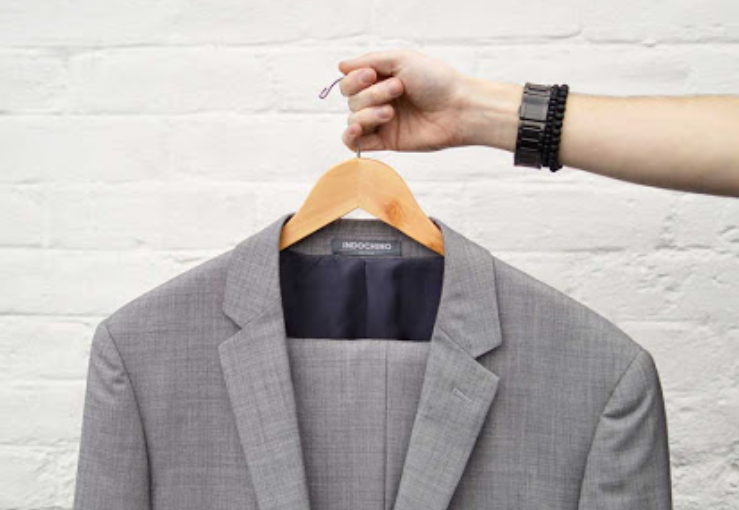 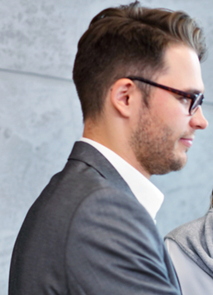 Ez a márkás zakó a Gábor  zakója.
é.
a Gábor      zakója
a Gáboré
birtokos     birtok
birtokos szerkezet
tulajdonítás
azonosítás
a Gábor      zakója
a Gáboré
a birtokos itt főnév
az övé
az ő            zakója
a birtokos itt személyes névmás
én 			→		 enyém
te			→		 tiéd/tied
ő 			→ 		 övé
mi 			→ 		 miénk/mienk
ti 			→		 tiétek/tietek
ők 			→ 		 övék
birtokos névmás
személyes névmás
Feladat
Figyeljétek meg, hogy a környezetetekben és az általatok fogyasztott médiában milyen hangalakban használják ezeket a birtokos névmásokat! Írjátok össze a hallott alakváltozatokat, és azt, hogy melyiket ki mondta! Mitől függhet, hogy ki melyik alakot használja?
A nyelvi megformálás lehetőségei az egyszerű mondatban
Könyvészet

Kádár Edit (szerk.): Feladatbank anyanyelvi tanórák tervezéséhez az V-VIII. osztályban. I. kötet, Ábel Kiadó, Kolozsvár, 2017
Kádár Edit (szerk.): Feladatbank anyanyelvi tanórák tervezéséhez az V-VIII. osztályban. II. kötet, Ábel Kiadó, Kolozsvár, 2018
Bartalis Boróka – Köllő Zsófia – Orbán Zsuzsa-Lilla – Szőcs Hedviga – Tamás Adél: Magyar nyelv és irodalom (anyanyelv) V. osztály. Kreativ Kiadó, Marosvásárhely, 2017
Bartalis Boróka – Köllő Zsófia – Orosz Annabella – Pataki Enikő – Szőcs Hedviga – Tamás Adél: Magyar nyelv és irodalom. Tankönyv a VI. osztály számára. Editura Didactică și Pedagogică S.A., Bukarest, 2018
Tamás Adél – Bartalis Boróka – Kádár Edit: Magyar nyelv és irodalom. Tankönyv a VII. osztály számára. Erdélyi Múzeum-Egyesület, Kolozsvár, 2020 (http://hunlang.lett.ubbcluj.ro/data/tankonyv/Magyar_nyelv_es_irodalom_VIIosztaly_web.pdf )

Fotók forrásjegyzéke

1. slide - https://www.fluentu.com/blog/english/wp-content/uploads/sites/4/2020/06/how-to-introduce-yourself-in-english-6.jpg 
6. slide - https://images.crazygames.com/trollfacequest.png?auto=format,compress&q=75&cs=strip&ch=DPR&w=1200&h=630&fit=crop 
12. slide - https://www.ecocleanmk.co.uk/news/benefits-of-dry-cleaning-suits